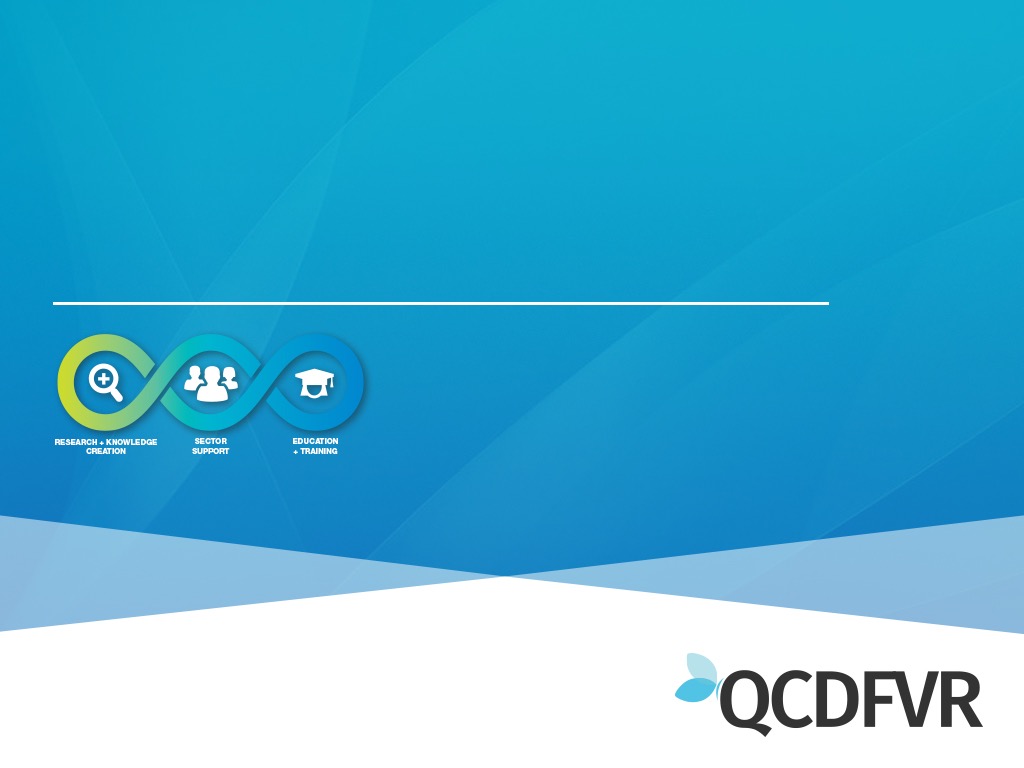 Community of Practice DFV specialists within FACC and IFS – 31st October 2023
Facilitated  BY
Elizabeth Boardman
Project officer, Queensland Centre for Domestic and Family Violence Research
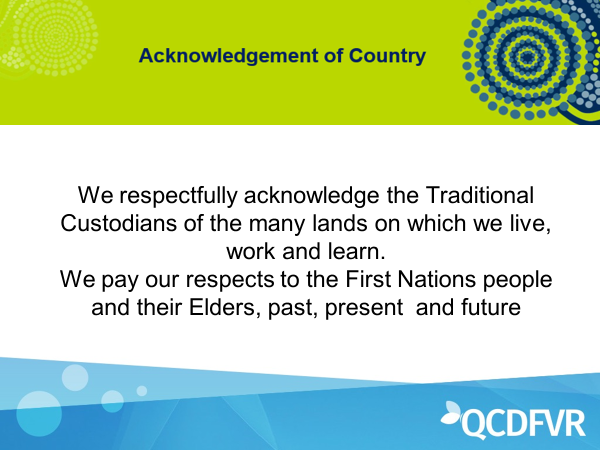 [Speaker Notes: Turrabul and Jaggera]
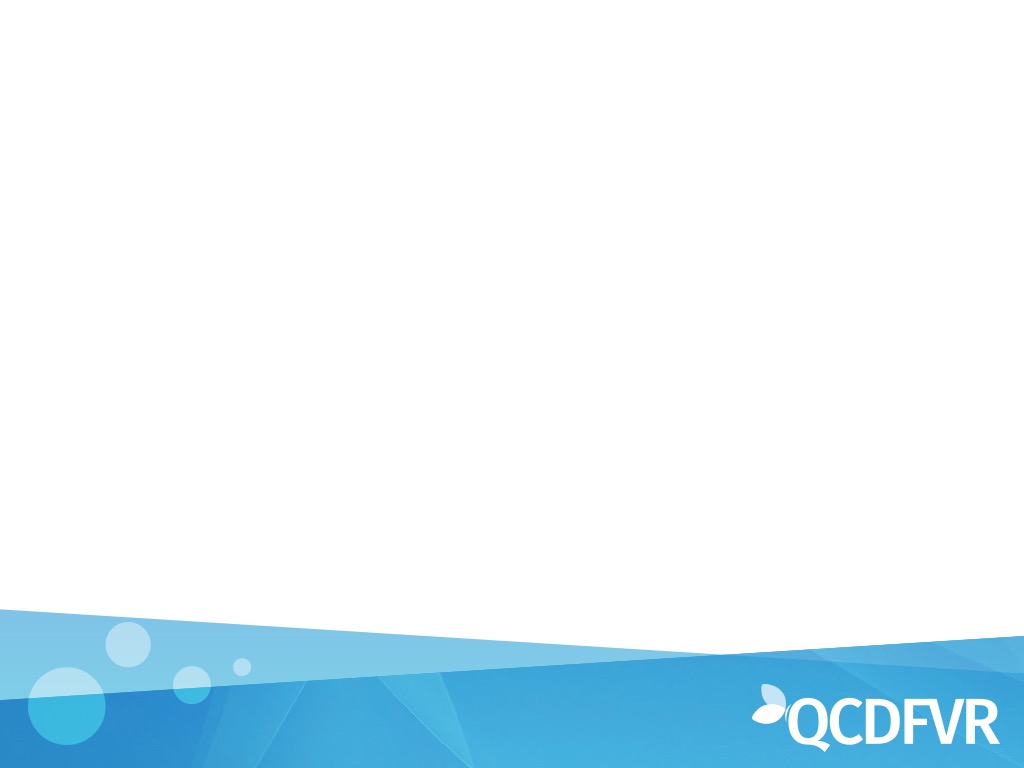 Agenda
Presentation: Project Paradigm - Claire
Next CoP date: 2024 TBC
Next Peer Support CoP – Thursday 23rd November – Skills Audit and Terms of Reference review

CRASF online modules - https://noviolence.org.au/learn/
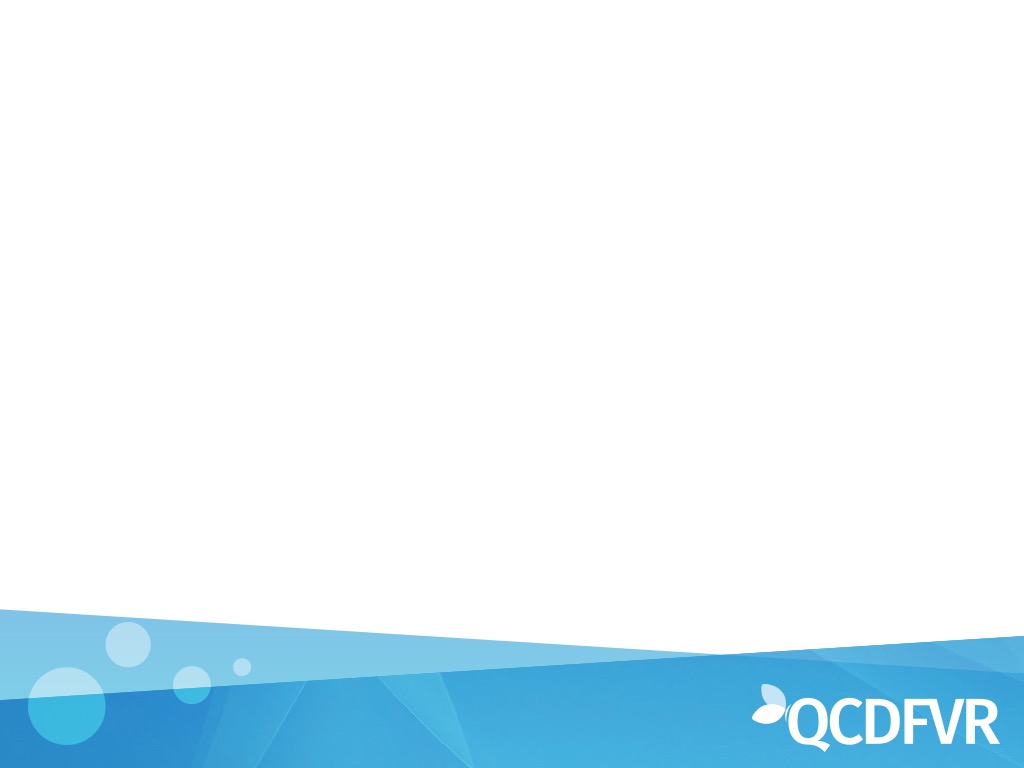 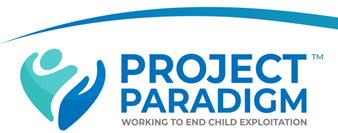 Project ParadigmClaire Morse
Claire started her career as a Criminologist before joining the Queensland Police Service serving localities such as Caboolture and Murgon to name a few. Claire is a qualified child, young people and families social worker, a past university course coordinator for working with Children, Youth and Families, undergraduate social work program with the University of the Sunshine Coast, a sessional tutor and marker across Mental Health and Ethics. As a social worker, Claire has worked across several fields of practice with a special focus on working with Aboriginal and Torres Strait Islander communities. 
Claire is also an academic, co-authoring several academic articles on topics such as enhancing social work education, cultural responsiveness and social work and the importance of collaboration in addressing modern slavery. Claire has presented at several stakeholder events, speaking on issues impacted children and young people across Australia.  Prior to her involvement in the CSE space, Claire worked as a project officer for the Daniel Morcombe Foundation, working in their harmful sexual behaviour program.
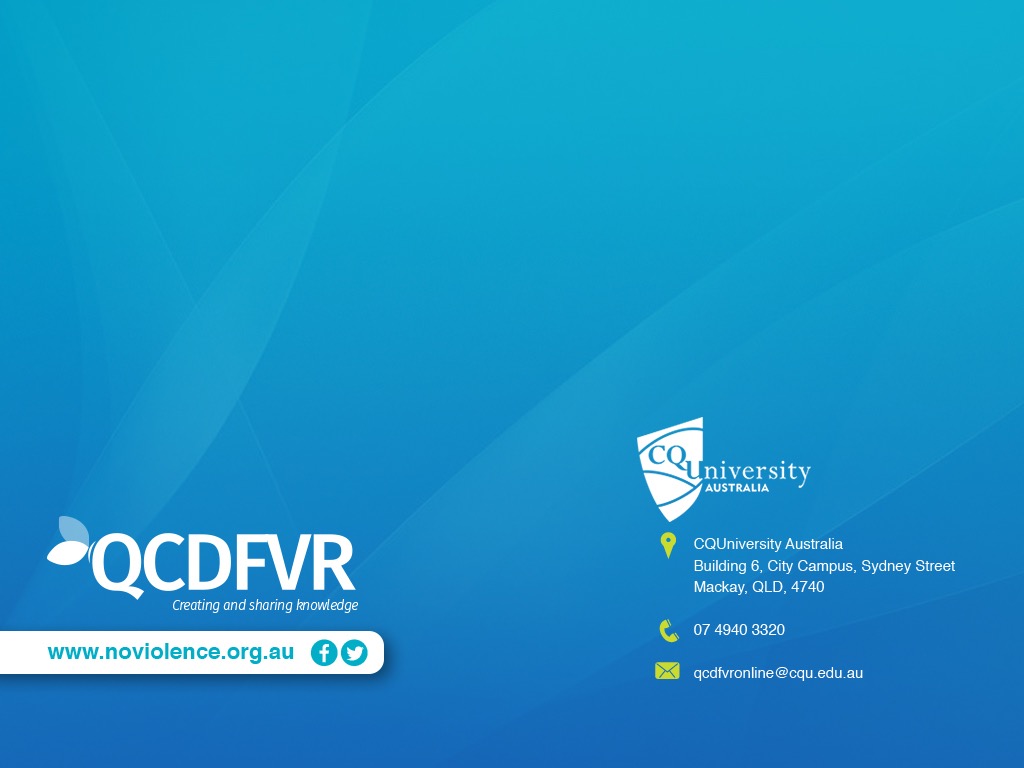 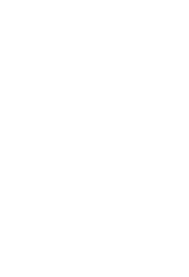